МОУ гимназия № 7 города Буденновска
представляет
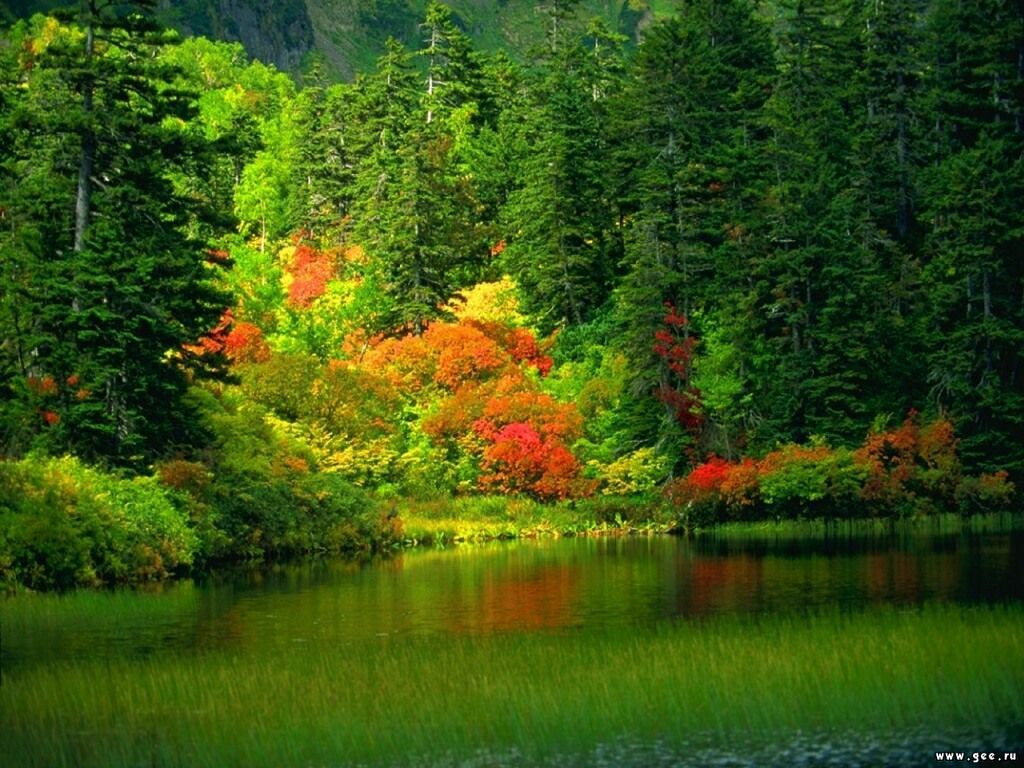 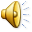 Откуда берутся звуки?
Как возникает звук?
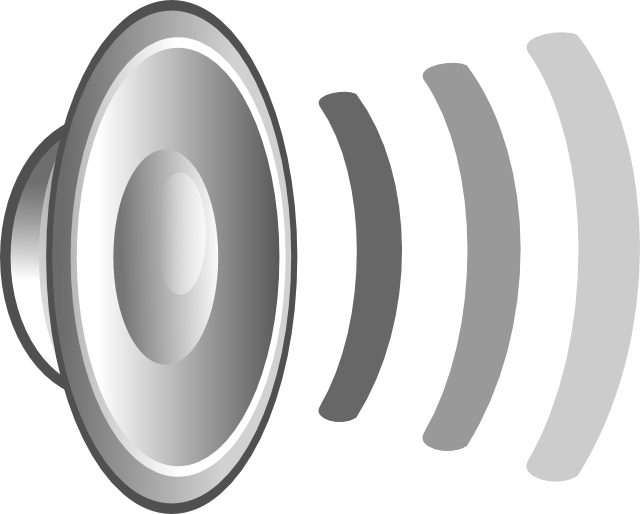 Тема урока.
В мире звука
Откуда берутся звуки?
Как возникает звук?
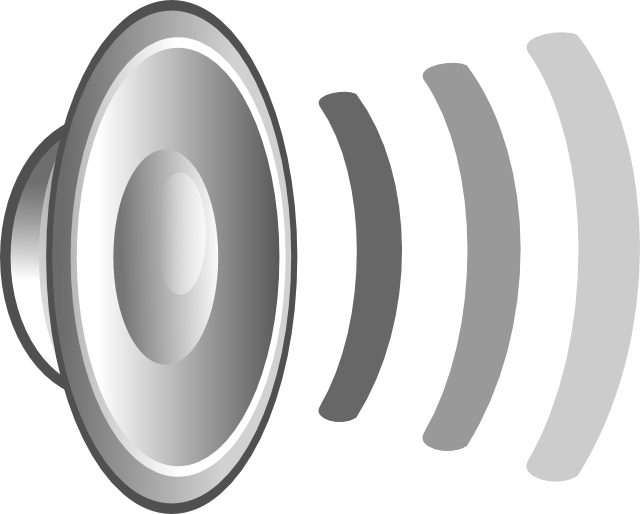 Физкультминутка
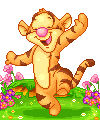 Откуда берутся звуки?
Как возникает звук?
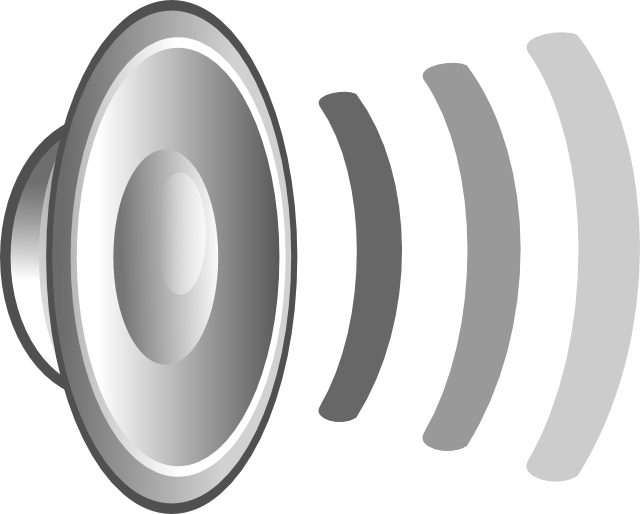 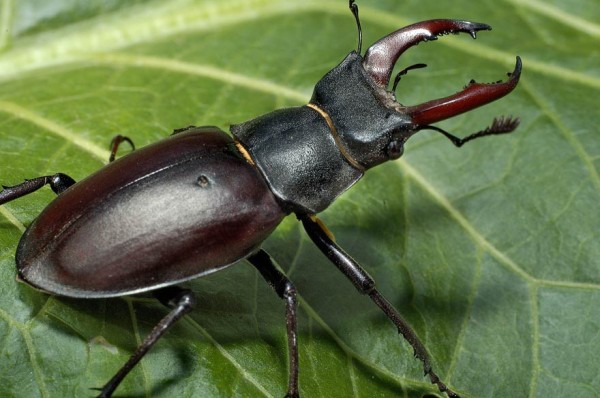 Летит – жужжит, 
          А сядет – молчит.
Колебания крыльев
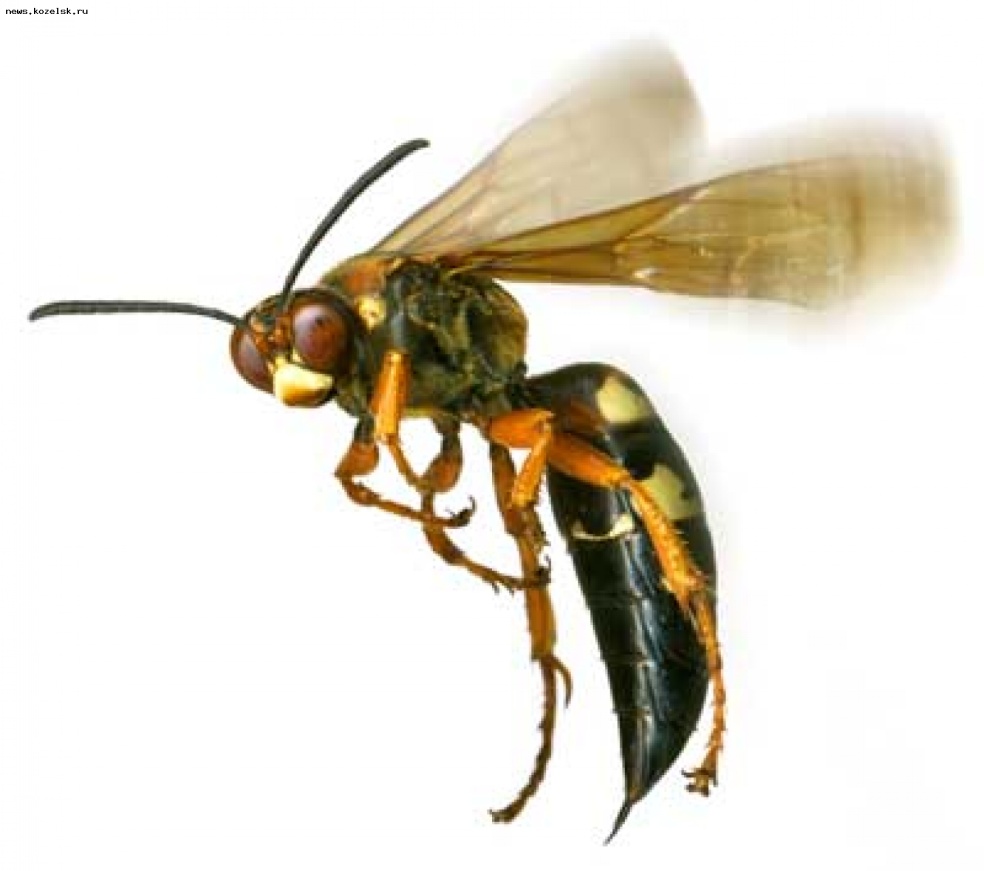 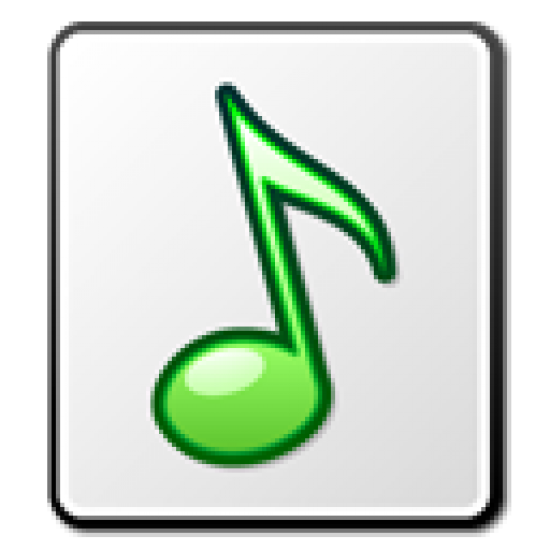 Д.з.  с.  22 –25, читатьтетрадь  с.12 № 19
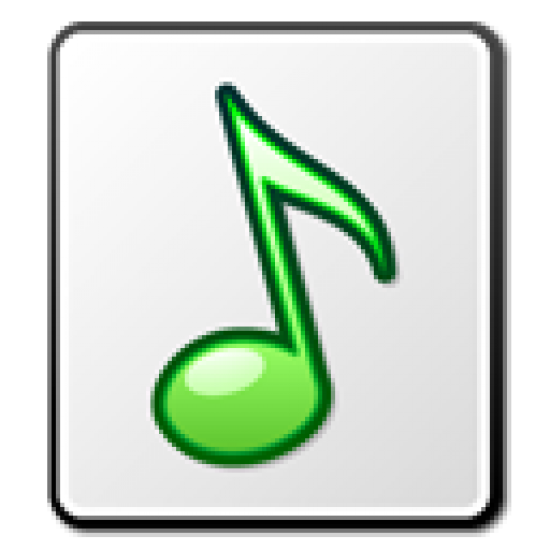 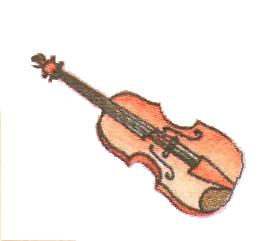 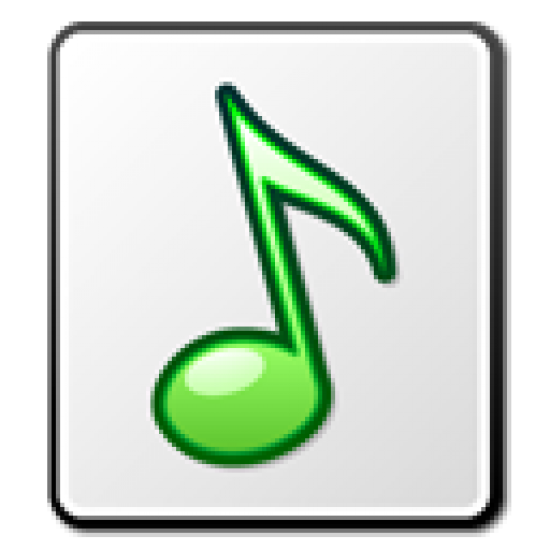 Я сегодня на уроке…

Мне понравилось…

Я открыл для себя, что…
Оцени себя сам
Спасибо за урок!
МОУ гимназия № 7 города Буденновска
Спасибо за внимание!